(a) Arduino Uno
(b) 液晶ディスプレイ
(c) 気圧・温度・湿度センサー
      (BME280)
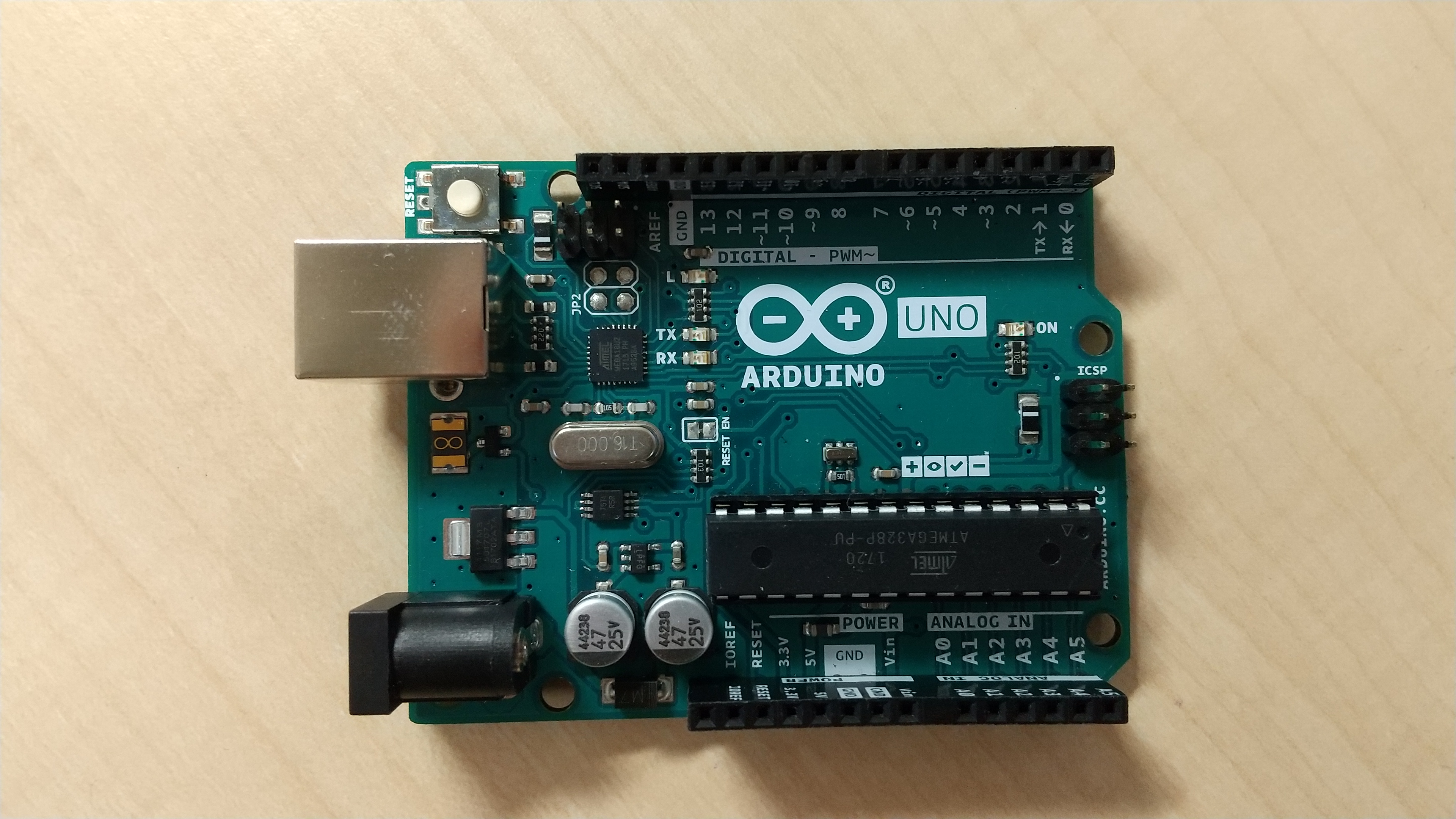 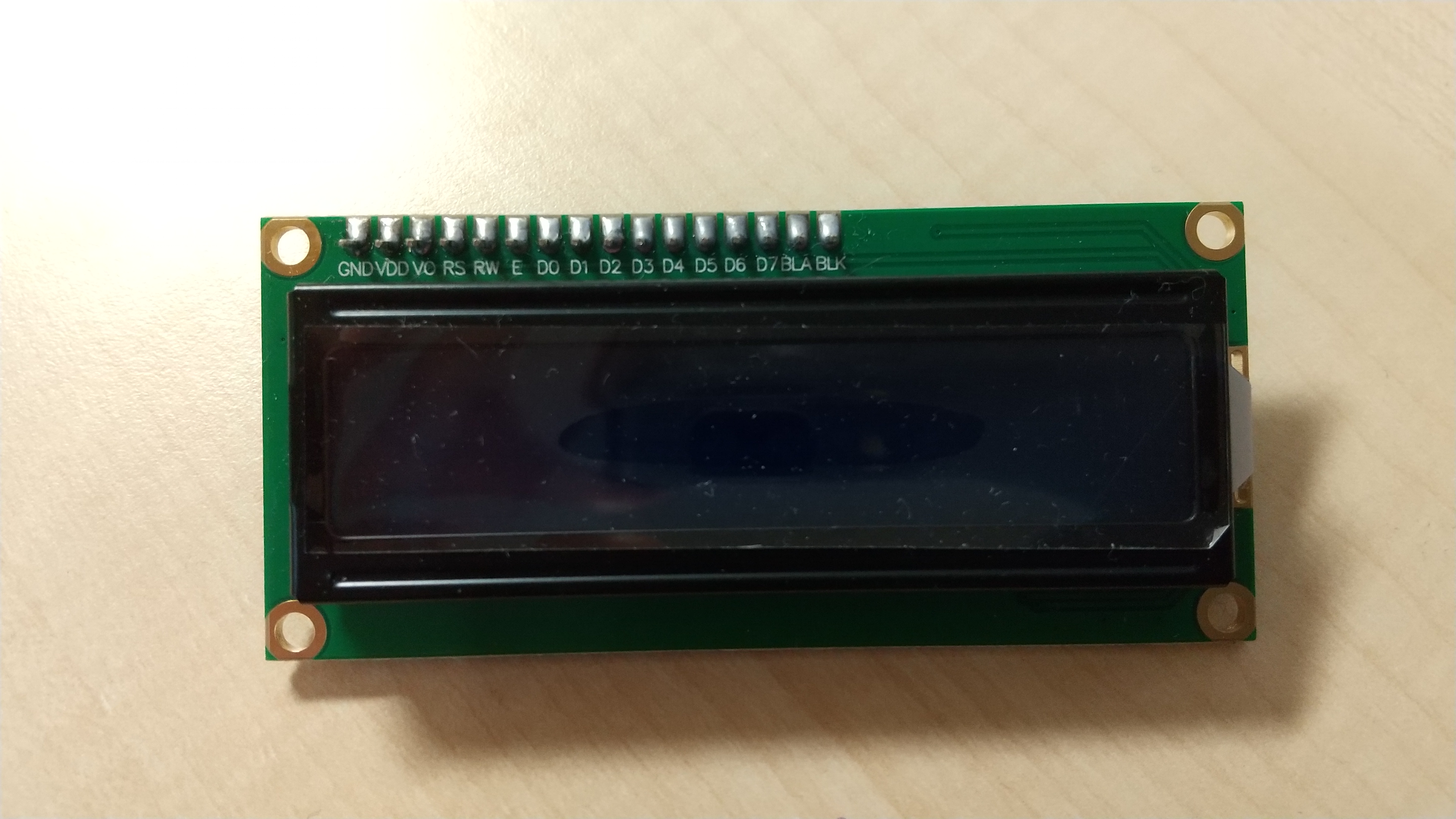 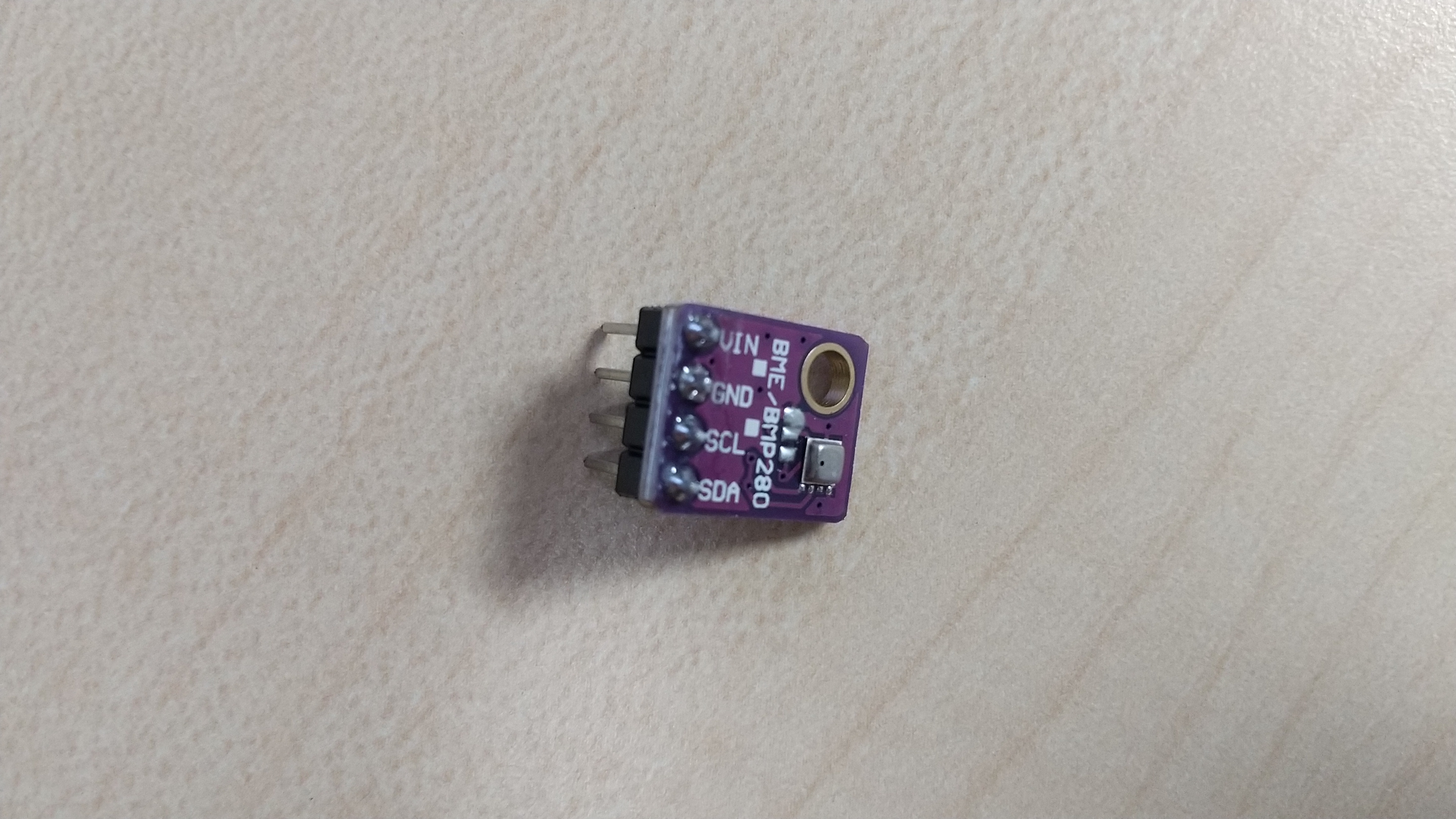 (f) 電池
(d) ジャンパワイヤー
(e) 電池スナップ
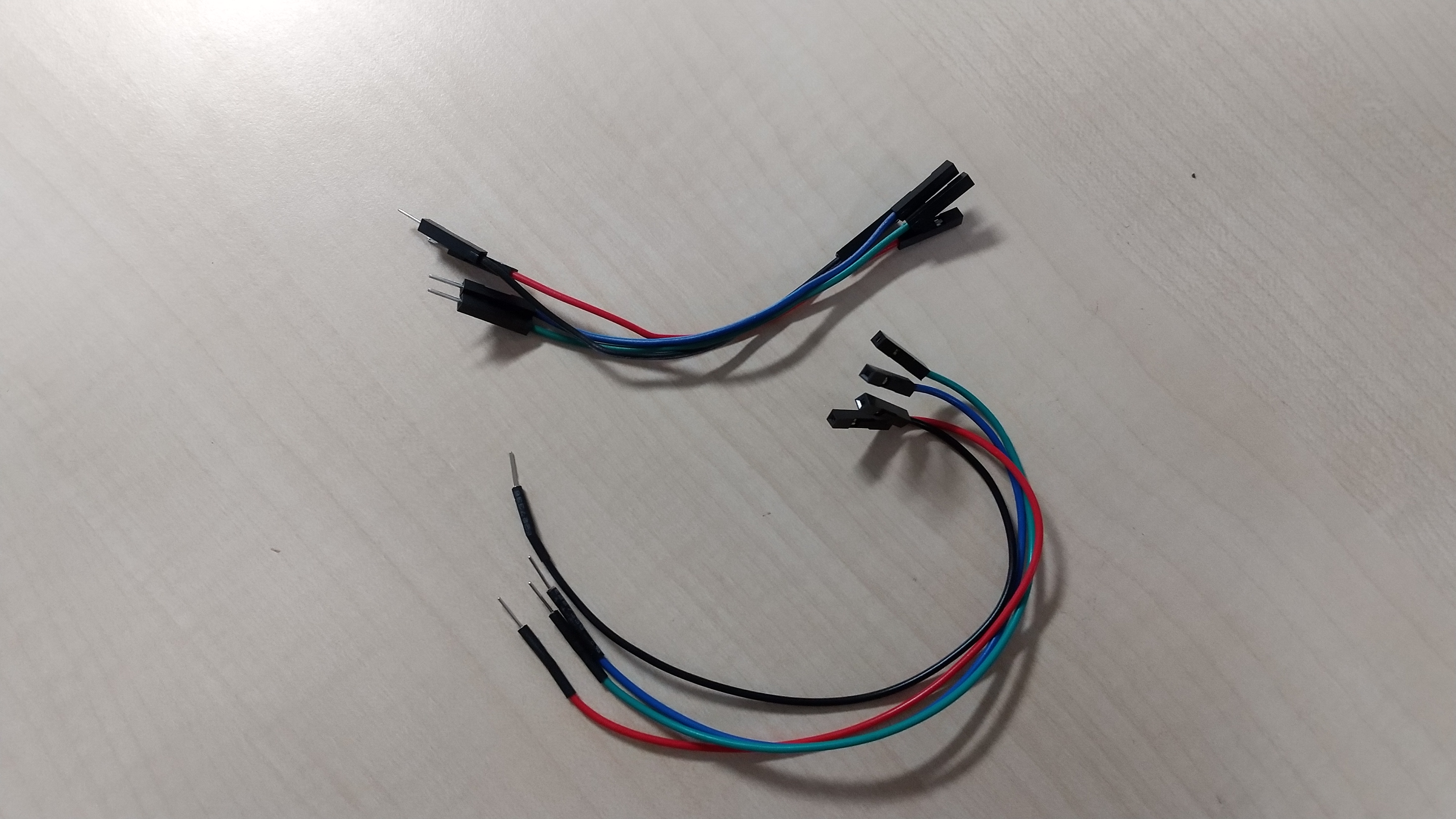 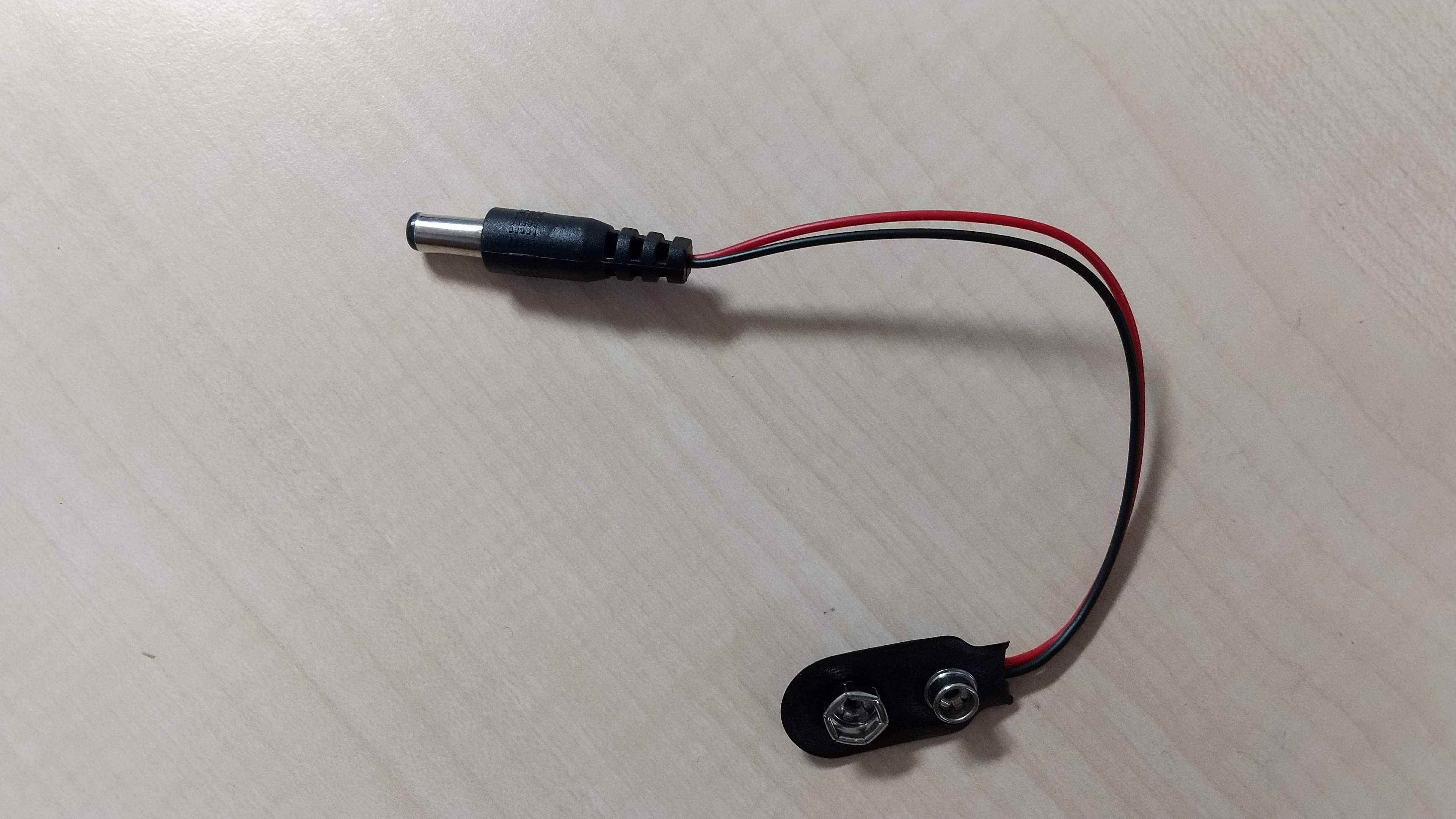 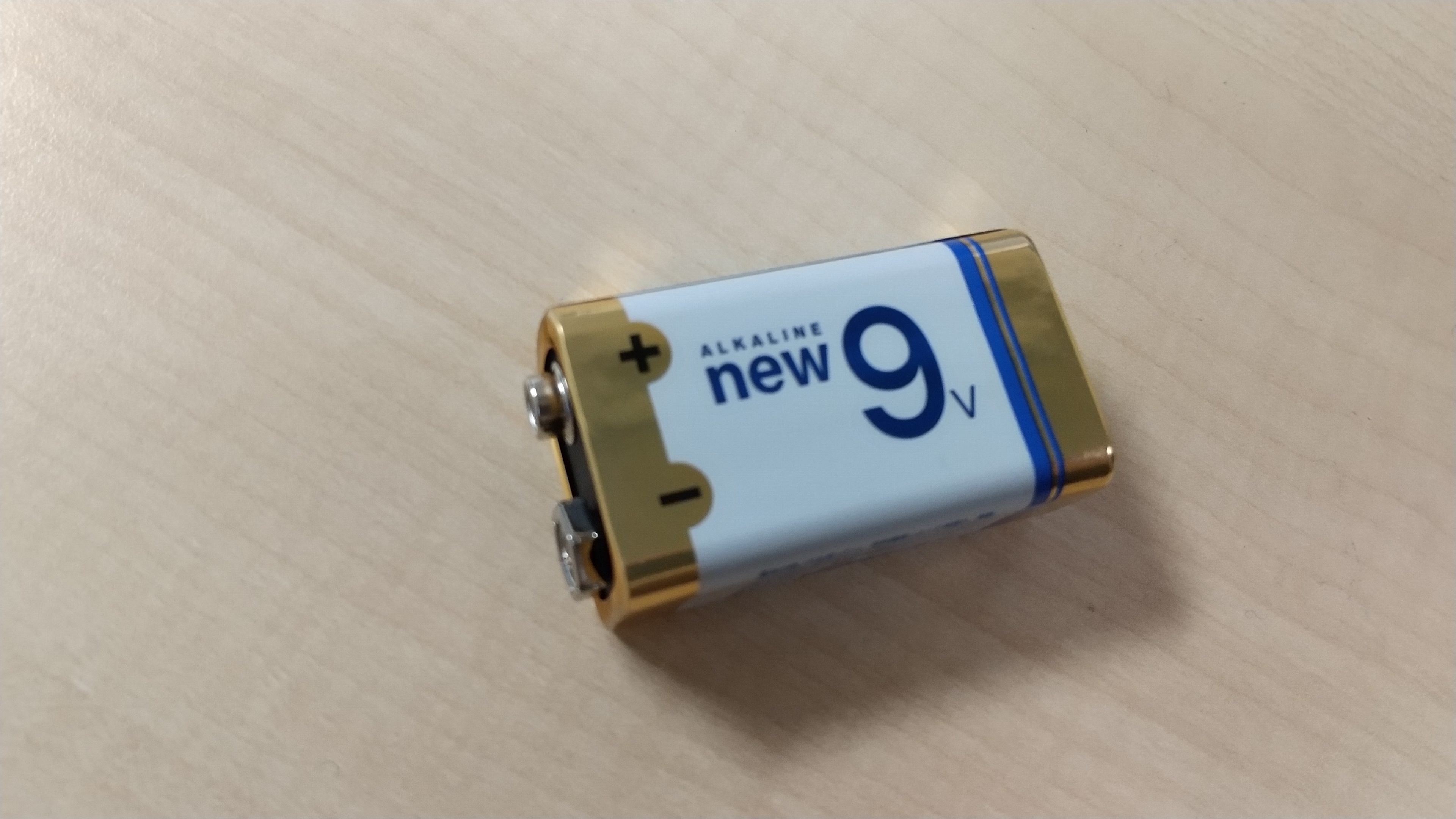 (ざっと 5,000-6,000 円)